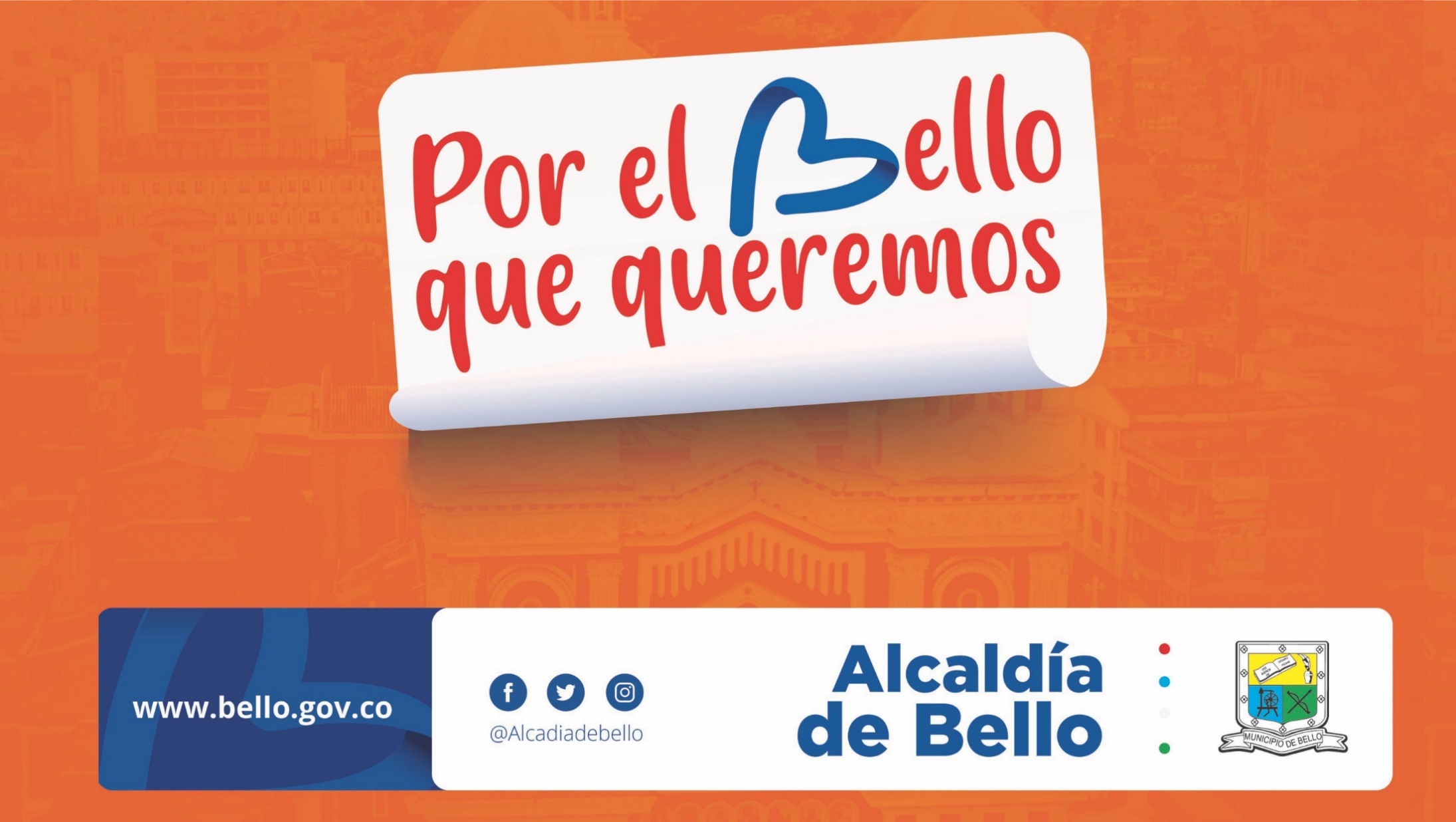 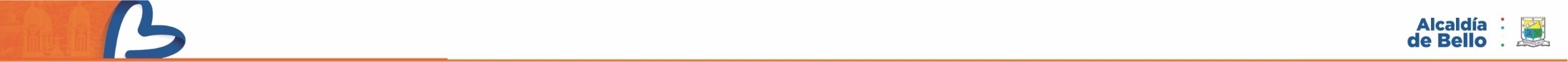 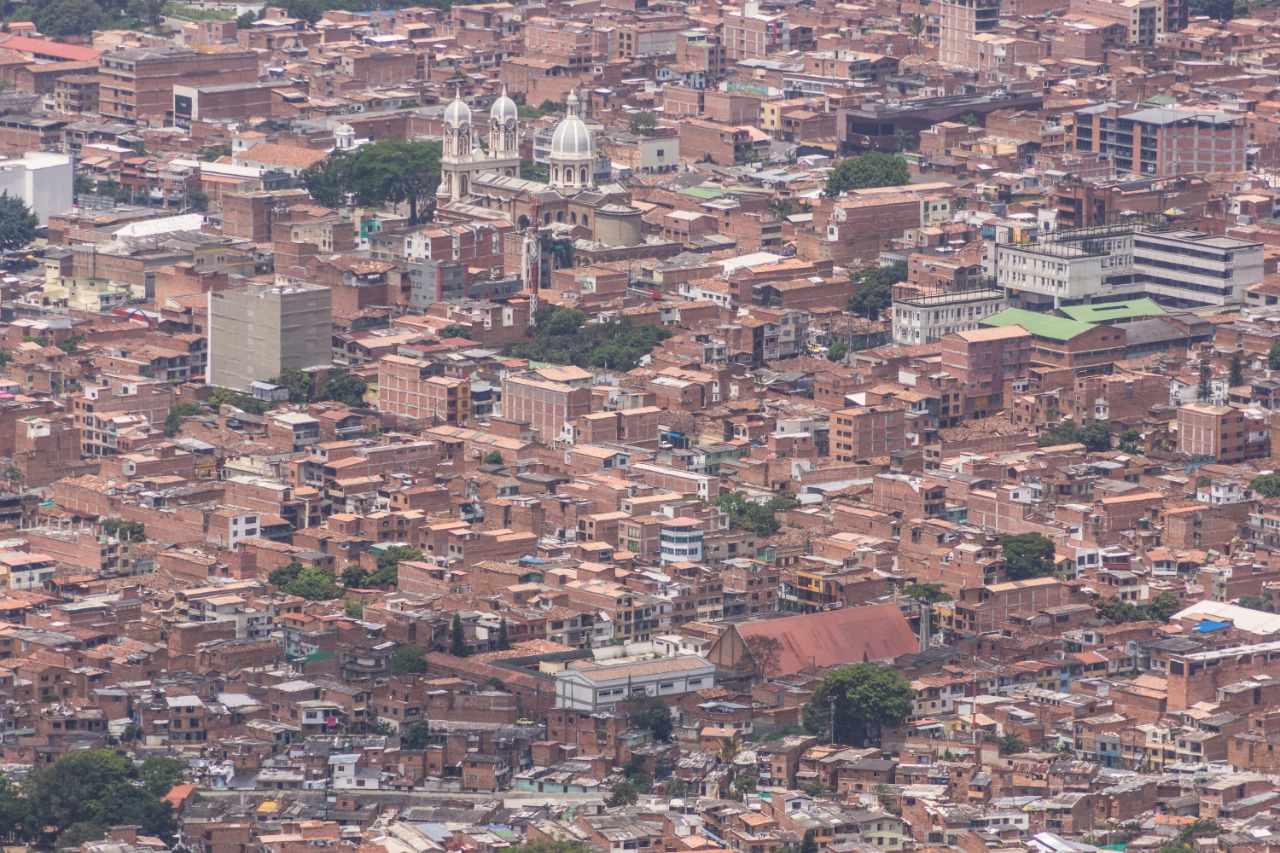 Ordenamiento y presencia territorial
#JuntosPodemos
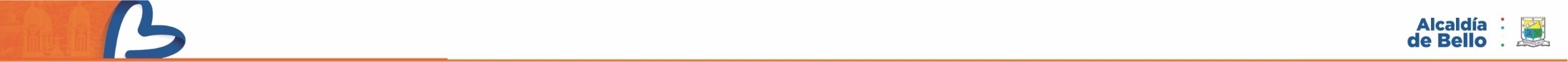 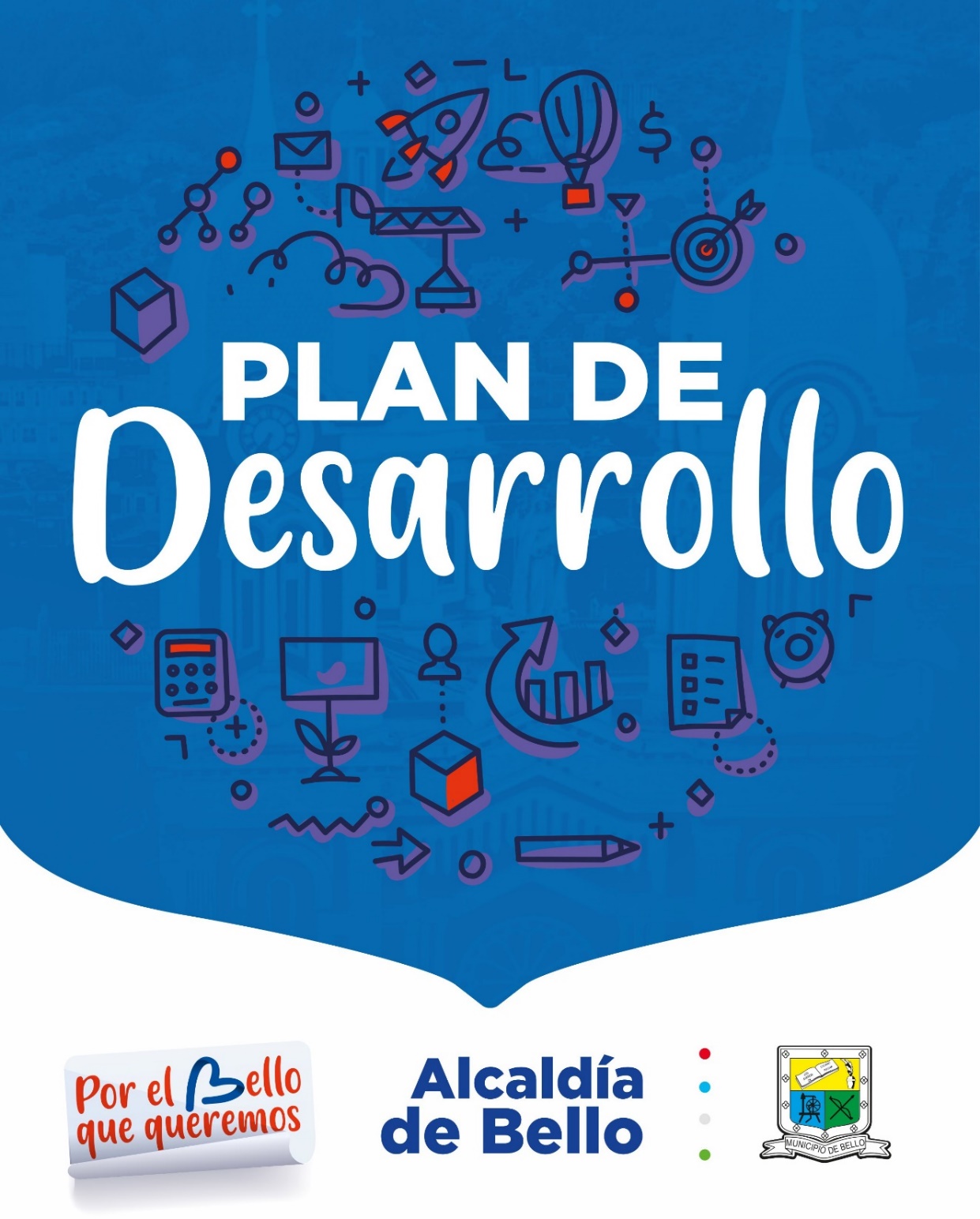 2020-2023
#JuntosPodemos
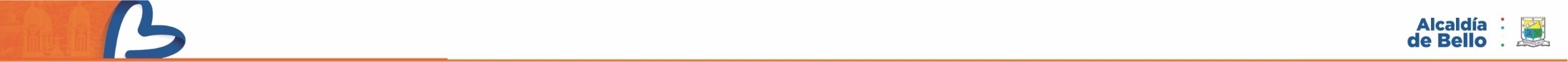 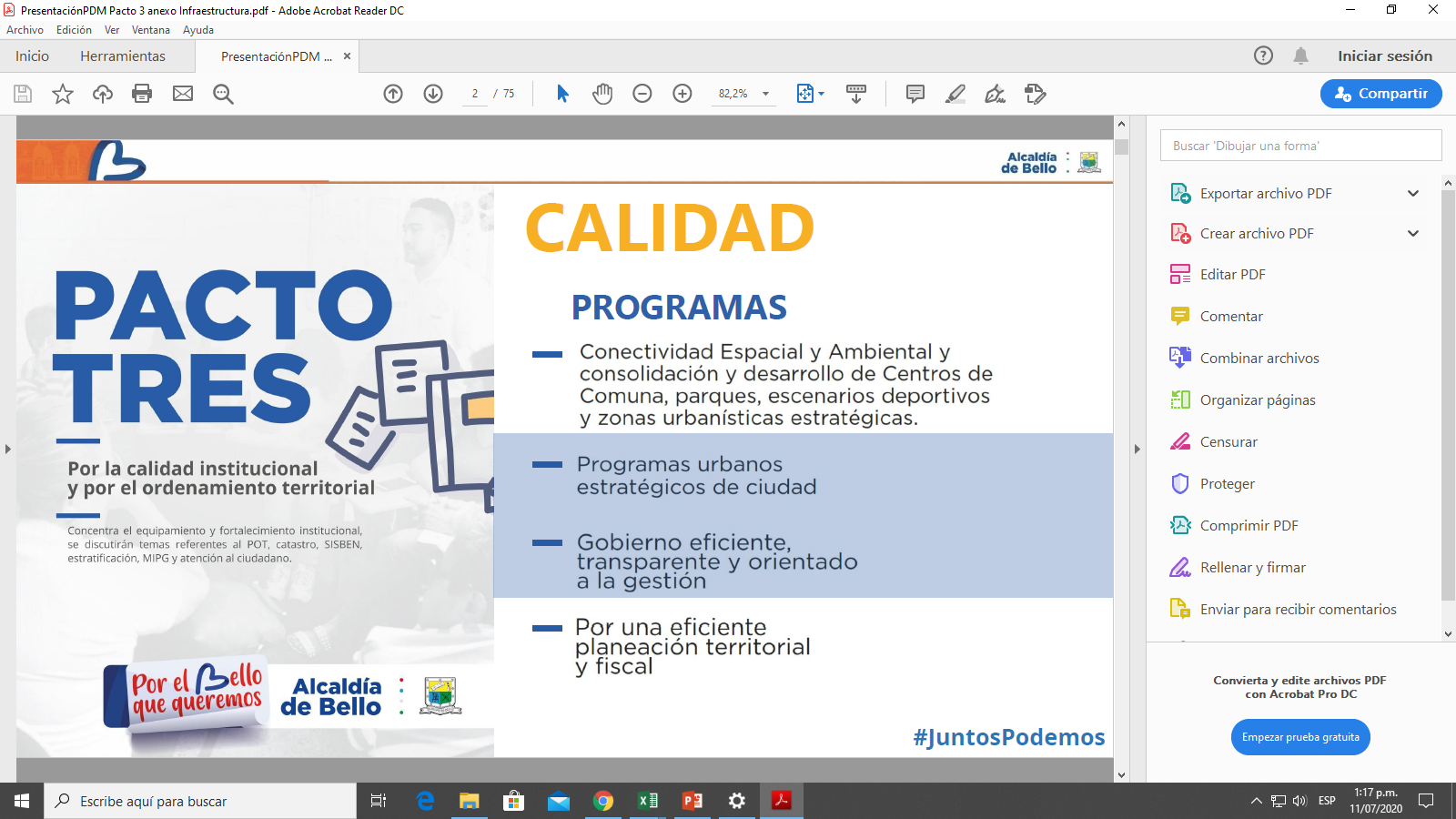 CALIDAD
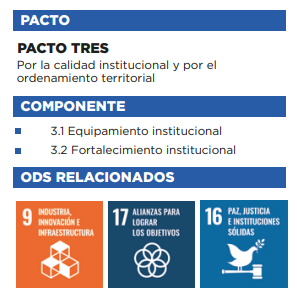 PROGRAMAS
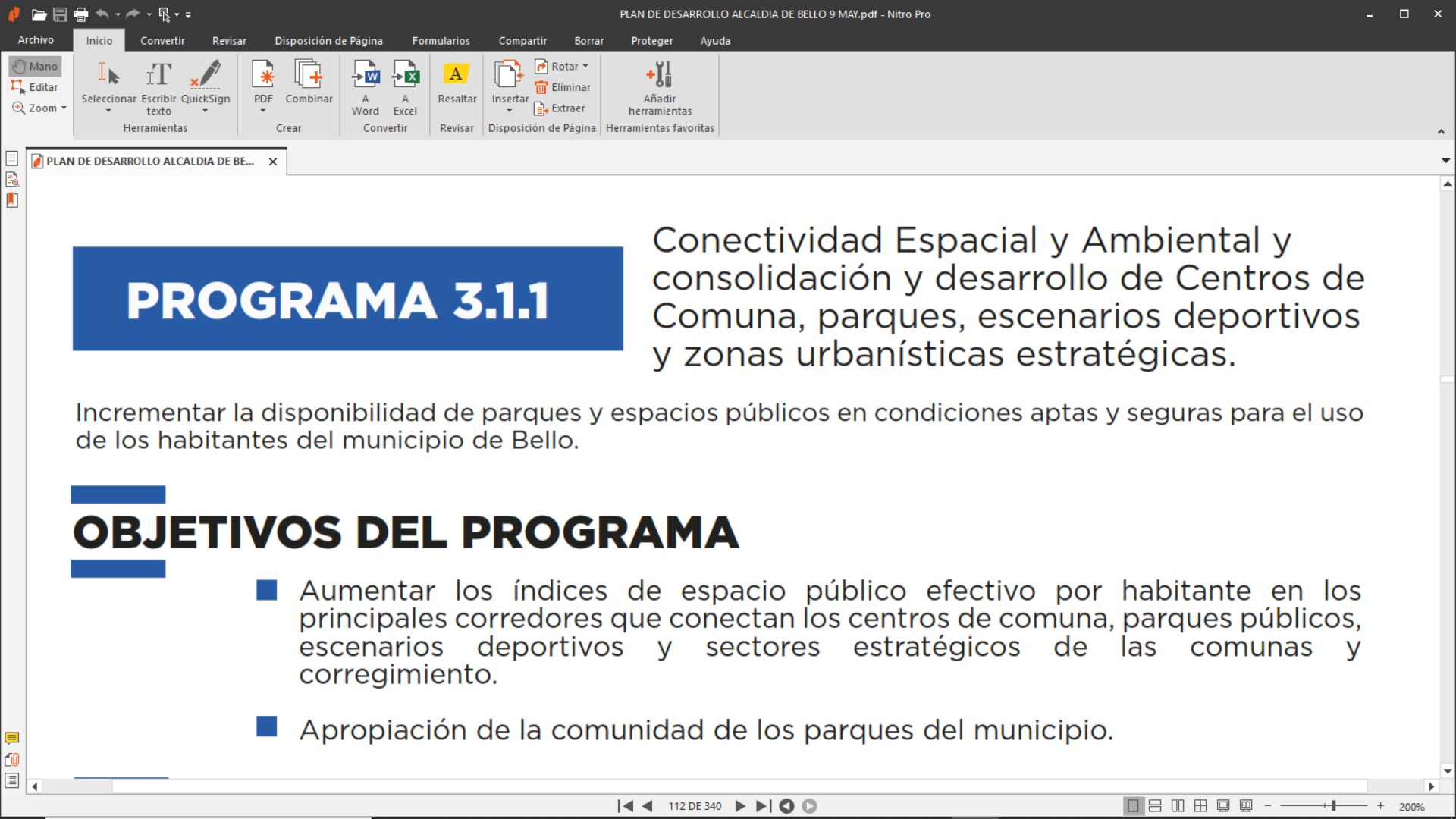 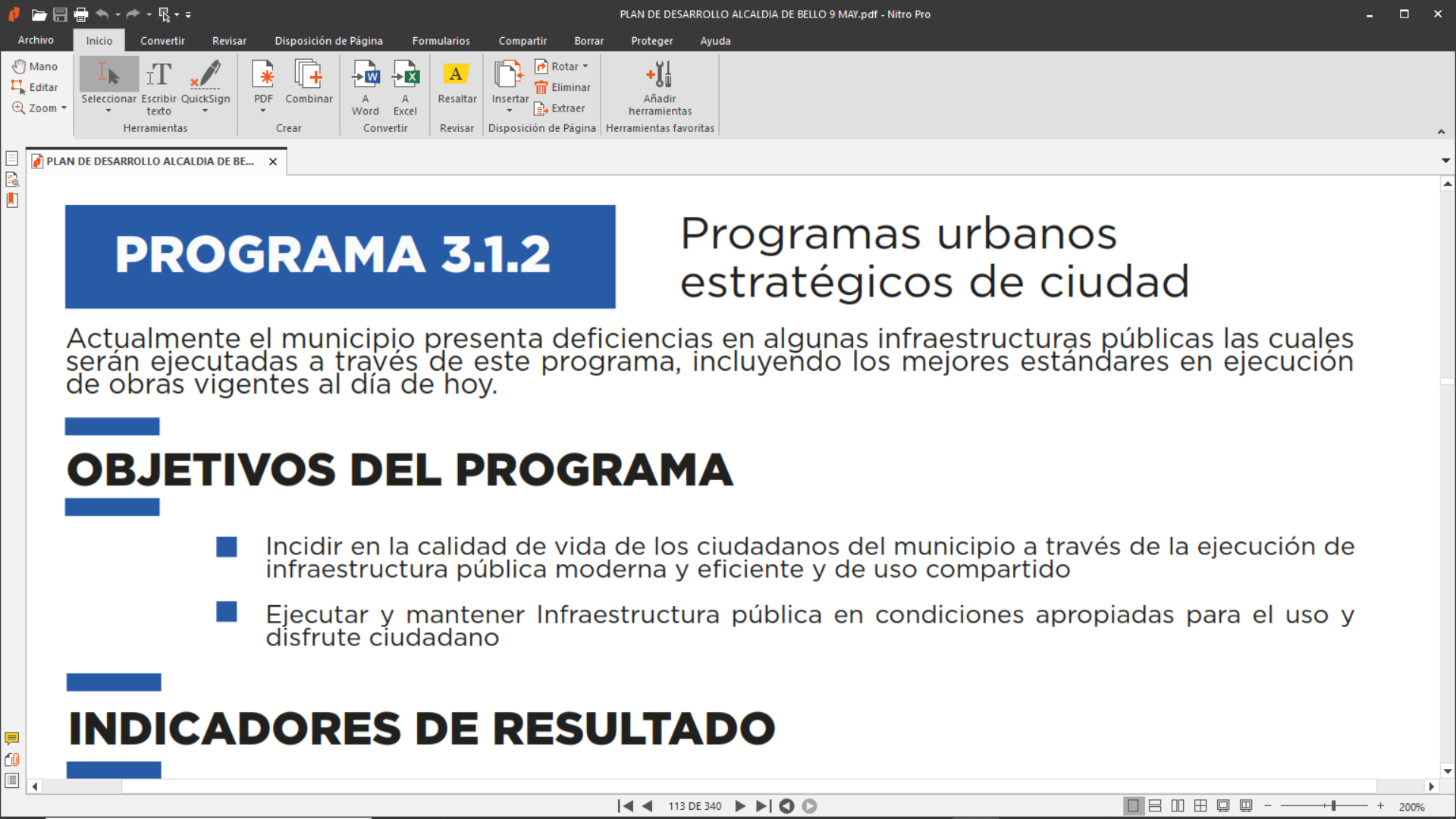 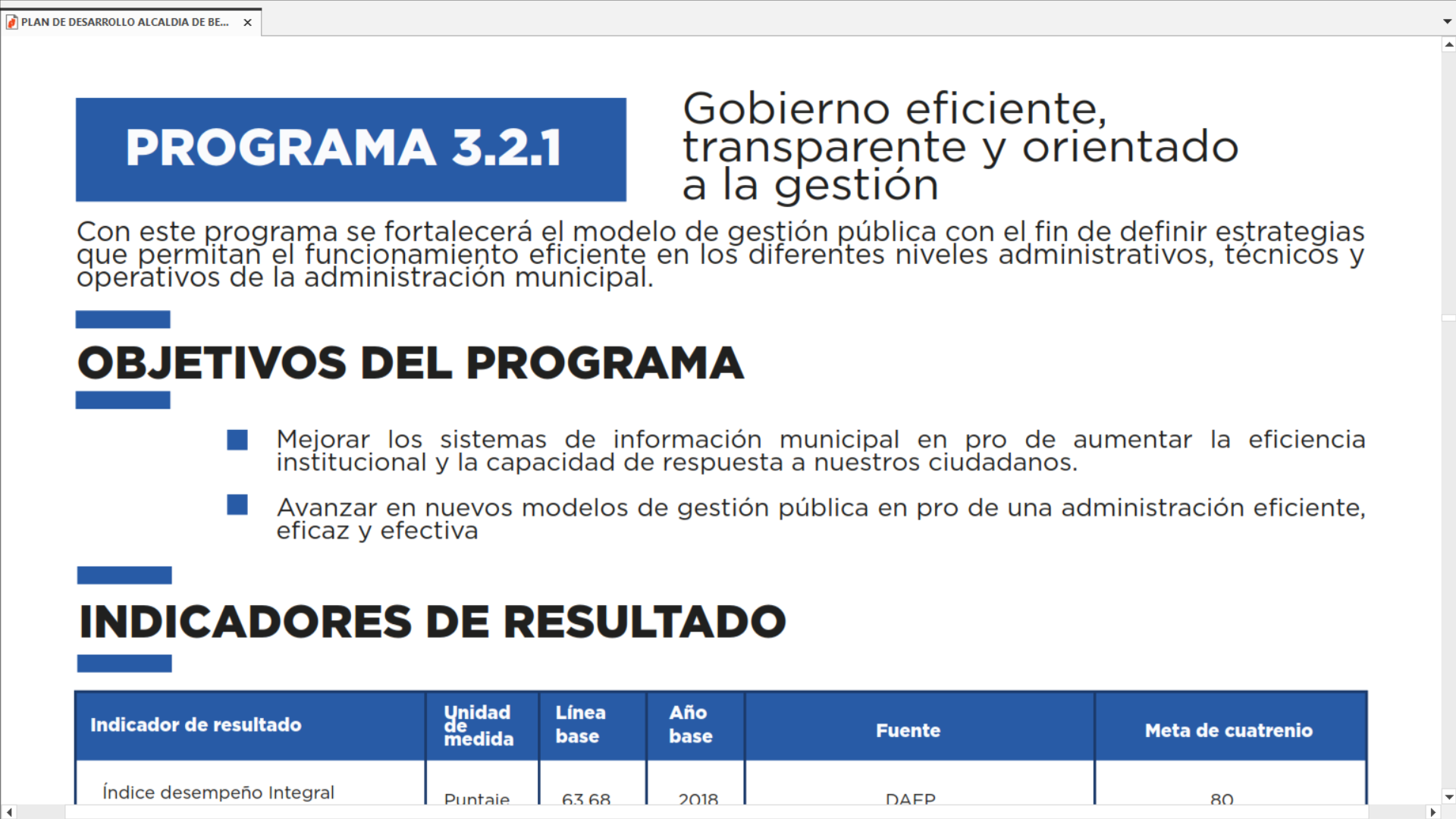 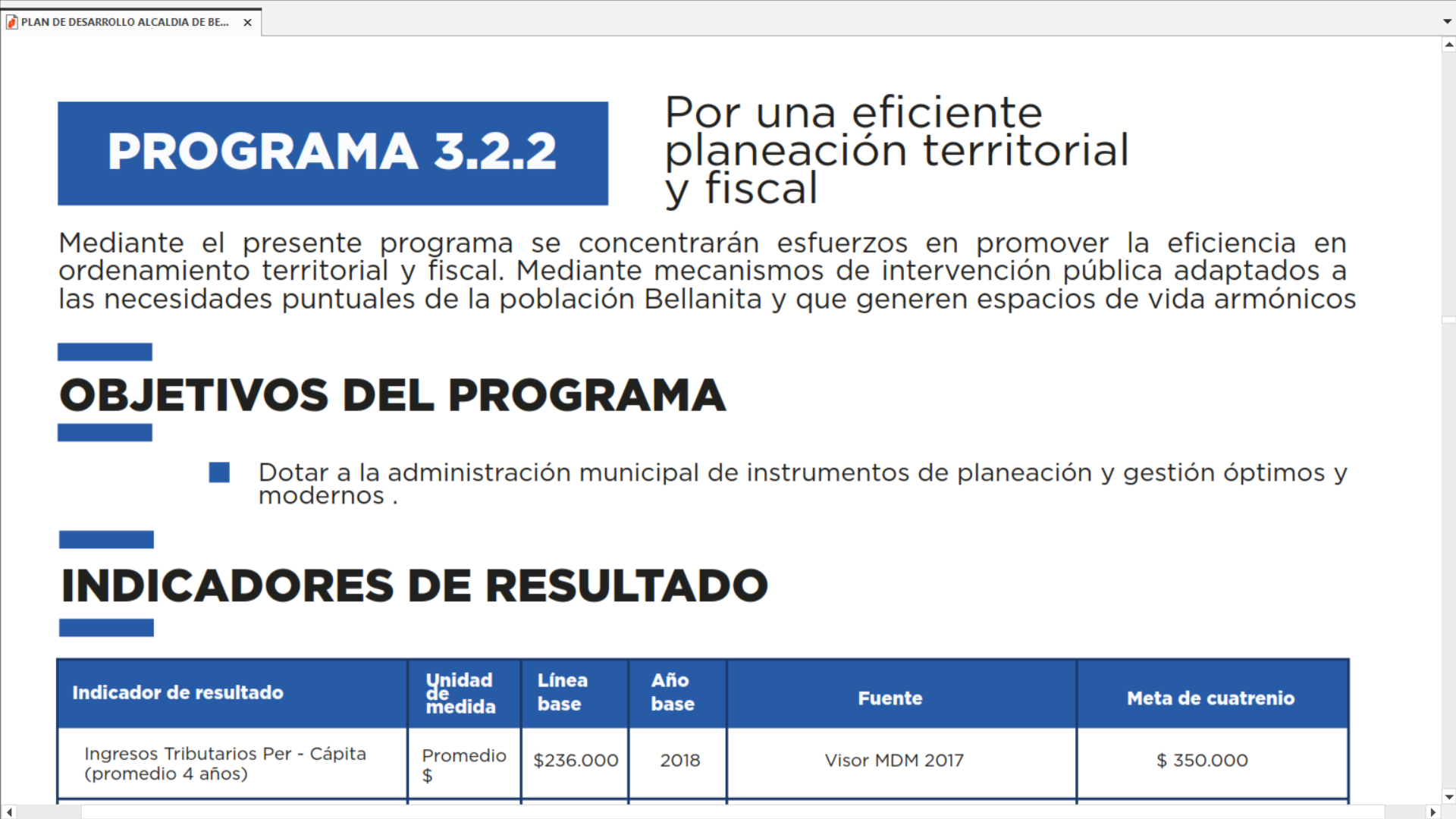 #JuntosPodemos
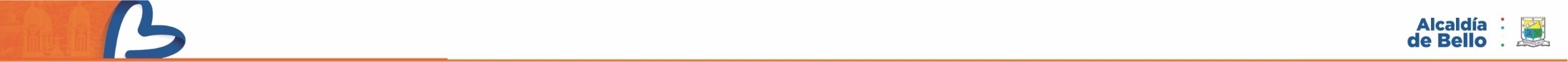 Hemos planteado 10 grandes retos como parte del CAMBIO DE PARADIGMA y estrategia del PDM, 
8 de ellos fortalecen el pacto por la calidad y el Ordenamiento Territorial
Consideración de la Agenda Urbana Global
Recuperación de confianza en lo público
Determinación por acortar la brecha social
Presencia institucional en el territorio
Proyecto de largo aliento
Una apuesta por la Localidad
La educación y la cultura como elemento estructural
Giro de énfasis entre fondo y forma - Calidad Vs Cantidad
Apropiación de la tecnología a favor del proyecto Urbano
Dimensión humana del funcionario público
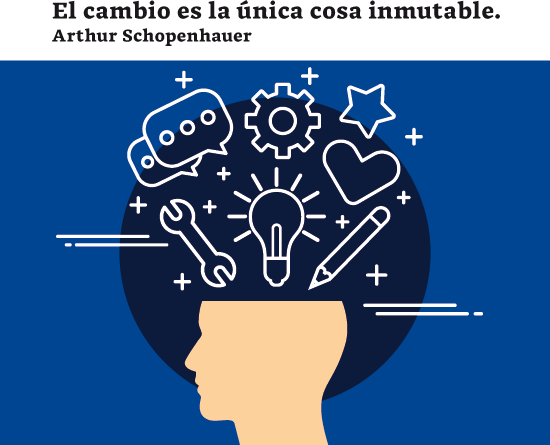 #JuntosPodemos
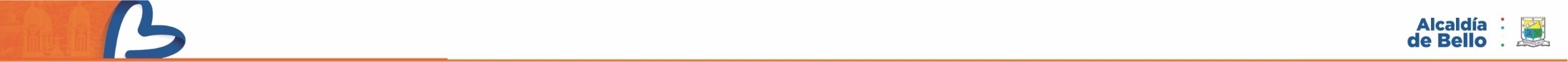 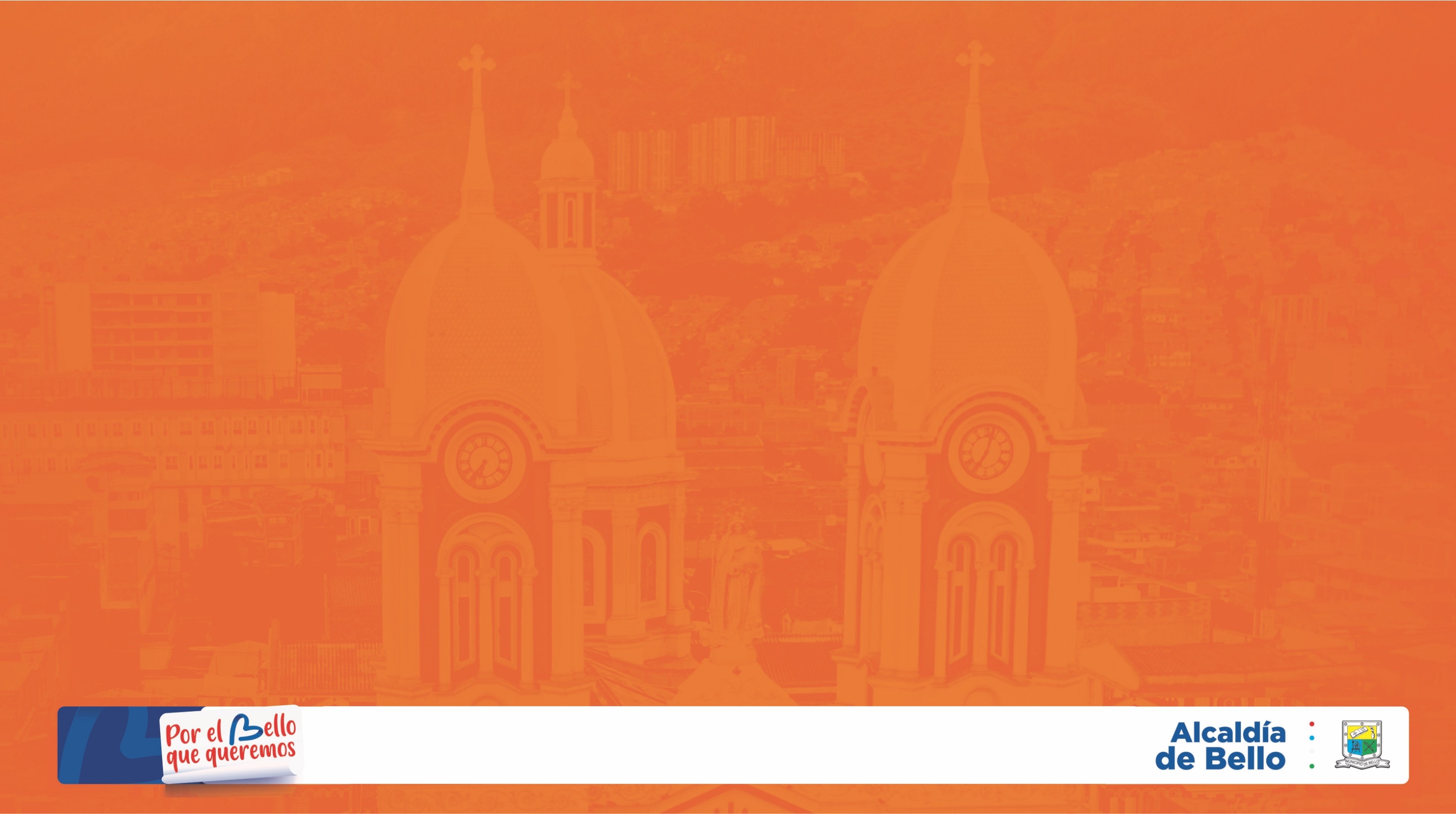 Hemos planteado 10 grandes retos como parte del CAMBIO DE PARADIGMA y estrategia del PDM, 6 de ellos fortalecen el pacto de Seguridad y Convivencia
INFORME DE GESTIÓN
GERENCIA DE PROYECTOS ESPECIALES

ESTEFAN VALENCIA PALACIO 
GERENTE DE PROYECTOS ESPECIALES
#JuntosPodemos
PROGRAMA
2.3.2 Espacios innovadores para crecer y aprender. Amigables, dignos y seguros.
Metas 2020 : 
1. Realizar gestión para la adecuación y construcción de  2 escenarios deportivos urbanos y rurales. 
2. Realizar gestión para la construcción de 1 placa con cubierta
Otras Fuentes
(CUALES)
PRODUCTO
FUENTE PRINCIPAL
VALOR EJECUTADO
Nota: No se ejecutaron recursos dado que se tomaron diseños existentes y con el personal de la gerencia de proyectos especiales se actualizó.
ACTIVIDADES EJECUTADAS  HASTA NOVIEMBRE DE 
2020

Se realizó la formulación y radicación ante el ministerio del deporte y el AMVA de los proyectos :  
Ampliación y adecuación de placa polideportiva villas de Comfenalco . 
Ampliación Placa Polideportiva los Mangos, sector cabañita 
Construcción de cubierta y adecuación de espacios de la placa Polideportiva del barrio la Maruchenga. 
Ampliación y mejoramiento placa polideportiva caño del burro Niquia.
Construcción de cubierta y adecuación de placa polideportiva en el sector Niquia panamericano del municipio de Bello, Antioquia.
DEPENDENCIAS CORRESPONSABLES
Secretaría Deportes 
Gerencia de Proyectos Especiales
#JuntosPodemos
PROGRAMA
2.3.2 Espacios innovadores para crecer y aprender. Amigables, dignos y seguros.
Meta 2020 : Realizar gestión para la adecuación y construcción de  2 escenarios deportivos urbanos y rurales.
2. Realizar gestión para la construcción de 1 placa con cubierta
Otras Fuentes
(CUALES)
PRODUCTO
FUENTE PRINCIPAL
VALOR EJECUTADO
RECUROS PROPIOS
0
PROYECTOS FORMULADOS
ACTIVIDADES EJECUTADAS  HASTA NOVIEMBRE DE 
2020

Contratación y en proceso  los estudios y diseños para determinar la viabilidad de los proyectos de construcción de escenarios deportivos en ZAMORA, SANTA RITA, FONTIDUEÑO, MIRADOR Y SAN FELIX EN CANCHAS SINTETICAS.
NOTA: SE CUENTA CON UN PRESUPUESTO DE $150,000,000, EL CUAL NO SE HA EJECUTADO PORQUE ESTA EN PROCESO DE FORMULACION DE ESTUDIOS Y DISEÑOS.
DEPENDENCIAS CORRESPOSABLES
Secretaría Deportes 
Gerencia de Proyectos Especiales
#JuntosPodemos
PROGRAMA
3.1.2 Programas urbanos estratégicos de ciudad
Metas 2020 : Formulación, gestión y estructuración para la construcción de los proyectos. 
1. Primera etapa del Bulevar
Otras Fuentes
(CUALES)
PRODUCTO
FUENTE PRINCIPAL
VALOR EJECUTADO
RECUROS PROPIOS
0
PROYECTOS FORMULADOS
NOTA: SE CUENTA CON UN PRESUPUESTO DE $  1,586,000,000 EL CUAL NO SE HA EJECUTADO PORQUE ESTA EN PROCESO DE FORMULACION DE ESTUDIOS Y DISEÑOS.
ACTIVIDADES EJECUTADAS  HASTA NOVIEMBRE DE 2020
Contratación de estudios y diseños. 
Concertación con la comunidad.
DEPENDENCIAS CORRESPOSABLES
Secretaría Secretaria de Planeación, 
Secretaria de Movilidad, Secretaria de Obras Publicas, 
Secretaria de Medio Ambiente.
#JuntosPodemos
PROGRAMA
3.1.2 Programas urbanos estratégicos de ciudad
Metas 2020 : Formulación, gestión y estructuración para la construcción de los proyectos:  
2. Palacio municipal.
Otras Fuentes
(CUALES)
PRODUCTO
FUENTE PRINCIPAL
VALOR EJECUTADO
RECUROS PROPIOS
0
PROYECTOS FORMULADOS
NOTA: SE CUENTA CON UN PRESUPUESTO DE $  280,410,570 EL CUAL NO SE HA EJECUTADO PORQUE ESTA EN PROCESO DE FORMULACION DE ESTUDIOS Y DISEÑOS.
ACTIVIDADES EJECUTADAS  HASTA NOVIEMBRE DE 2020
Contratación de estudios y diseños.
DEPENDENCIAS CORRESPOSABLES
Secretaría Secretaria de Planeación, Secretaria de Movilidad, Secretaria de Obras Publicas, Secretaria de Medio Ambiente.
#JuntosPodemos
PROGRAMA
3.1.2 Programas urbanos estratégicos de ciudad
Metas 2020 : Formulación, gestión y estructuración para la construcción de los proyectos:  
3. Plaza de mercado
Otras Fuentes
(CUALES)
PRODUCTO
FUENTE PRINCIPAL
VALOR EJECUTADO
RECUROS PROPIOS
0
PROYECTOS FORMULADOS
ACTIVIDADES EJECUTADAS  HASTA NOVIEMBRE DE 2020
Contratación de estudios y diseños. 
Concertación con la comunidad. 
Gestión con entidades posibles cofinanciadoras de los proyectos como son Gobernación de Antioquia, Departamento de Prosperidad social, Área metropolitana del Valle de Aburrá , cooperación internacional.
Inclusión en la estrategia de plazas de Mercado modernas de la Gobernación de Antioquia.
Radicación del proyecto de plaza de Mercado ante el DPS.
Acompañamiento social a los comerciantes de la plaza.
Entrega de caretas de bioseguridad a los comerciantes de la plaza, con el apoyo de la Gobernación de Antioquia . 
Continuidad del proceso de cumplimiento de sentencia de compensación de comerciantes que se acogen a dicha compensación.
NOTA: SE CUENTA CON UN PRESUPUESTO DE $  1,732,567,436 EL CUAL SE HA EJECUTADO $ 248,925,000 EN ACOMPAÑAMIENTO SOCIAL Y COMPENSACIONES QUE SE ESTAN ADELANTANDO DE 8 COMERCIANTES, EL RESTANTE NO SE HA EJECUTADO PORQUE ESTA EN PROCESO DE FORMULACIÓN DE ESTUDIOS Y DISEÑOS Y MAS COMPENSACIONES
DEPENDENCIAS CORRESPOSABLES
Secretaría Secretaria de Planeación, Secretaria de Movilidad, Secretaria de Obras Publicas, Secretaria de Medio Ambiente.
#JuntosPodemos
PROGRAMA
3.1.2 Programas urbanos estratégicos de ciudad
Metas 2020 : Formulación, gestión y estructuración para la construcción de los proyectos:  
4. Parque de artes y oficios
Otras Fuentes
(CUALES)
PRODUCTO
FUENTE PRINCIPAL
VALOR EJECUTADO
RECUROS PROPIOS
0
PROYECTOS FORMULADOS
ACTIVIDADES EJECUTADAS  HASTA NOVIEMBRE DE 2020
Contratación de estudios y diseños. 
Concertación con la comunidad. 
Gestión con entidades posibles cofinanciadoras de los proyectos como son Gobernación de Antioquia, Departamento de Prosperidad social, Área metropolitana del Valle de Aburrá , cooperación internacional.
Alianza con el AMVA para estudios y diseños del PAO
NOTA: SE CUENTA CON UN PRESUPUESTO DE $  635,000,000 EL CUAL NO SE HA EJECUTADO PORQUE ESTA EN PROCESO DE FORMULACION DE ESTUDIOS Y DISEÑOS.
DEPENDENCIAS CORRESPOSABLES
Secretaría Secretaria de Planeación, Secretaria de Movilidad, Secretaria de Obras Publicas, Secretaria de Medio Ambiente.
#JuntosPodemos
PROGRAMA
5.1.1 Primera infancia con derechos
Metas 2020 : Formulación, gestión y estructuración para la construcción 2 Centros de Desarrollo Infantil.
Otras Fuentes
(CUALES)
PRODUCTO
FUENTE PRINCIPAL
VALOR EJECUTADO
RECUROS PROPIOS
0
PROYECTOS FORMULADOS
NOTA: SE CUENTA CON UN PRESUPUESTO DE $  288,235,620 EL CUAL NO SE HA EJECUTADO PORQUE ESTA EN PROCESO DE FORMULACION DE ESTUDIOS Y DISEÑOS.
ACTIVIDADES EJECUTADAS  HASTA NOVIEMBRE DE 2020
Contratación de estudios y diseños.
Análisis predial para posibles lotes donde se puedan ejecutar los proyectos.
DEPENDENCIAS CORRESPOSABLES
Secretaria de Planeación, Secretaria de Obras Publicas, Secretaría de Inclusión Social.
#JuntosPodemos
PROGRAMA
5.6.1 Vejez digna
Metas 2020 : Formulación, gestión y estructuración para la construcción 1 Centros vida del adulto mayor.
Otras Fuentes
(CUALES)
PRODUCTO
FUENTE PRINCIPAL
VALOR EJECUTADO
RECUROS PROPIOS
0
PROYECTOS FORMULADOS
NOTA: SE CUENTA CON UN PRESUPUESTO DE $  100,000,000 EL CUAL NO SE HA EJECUTADO PORQUE ESTA EN PROCESO DE FORMULACION DE ESTUDIOS Y DISEÑOS.
ACTIVIDADES EJECUTADAS  HASTA NOVIEMBRE DE 2020
Contratación de estudios y diseños.
Análisis predial
Presentación y aprobación del Acuerdo Municipal para destinación específica del antiguo teatro Rosalía para la construcción del proyecto. 
Análisis de necesidades para Proyecto arquitectónico.
Gestión con  entidades como la Gobernación de Antioquia para cofinanciación del mismo.
Radicación ante la Gobernación de Antioquia de la solicitud de viabilidad jurídica del lote.
DEPENDENCIAS CORRESPOSABLES
Secretaría Secretaria de Planeación, Secretaria de Obras Publicas, Secretaría del Adulto Mayor.
#JuntosPodemos
PROGRAMA
7.2.1  Bello Contribuye con la seguridad, el bienestar, la calidad de vida de las personas, al desarrollo sostenible a través del control y la reducción del riesgo de desastres
Metas 2020 :  1 proyectos de gestión para mitigación del riesgo, formulados y radicados.
Otras Fuentes
(CUALES)
PRODUCTO
FUENTE PRINCIPAL
VALOR EJECUTADO
RECUROS PROPIOS
0
PROYECTOS FORMULADOS
NOTA: SE CUENTA CON UN PRESUPUESTO DE $  335,000,000 LOS CUALES CORANTIOQUIA APORTA $220,000,000 Y EL MUNICIPIO  $115,000,000 EN PROCESO DE CONTRATACIÓN POR PARTE DE GESTION DEL RIESGO.
ACTIVIDADES EJECUTADAS  HASTA NOVIEMBRE DE 2020

1. Mediante Convenio 040-COV2010-158 se aprobó el convenio con CORANTIOQUIA. Cuyo objeto es: “instalaciones de sistemas de monitoreo para la reducción de la propagación, control y combate rápido de los incendios forestales en las vertientes del cerro quitasol en el Municipio de Bello.”
DEPENDENCIAS CORRESPOSABLES
Secretaría Gestión del Riesgo
#JuntosPodemos
PROGRAMA
7.6.1 Planificación de los sistemas de movilidad del
Municipio
Metas 2020 :  Número de proyectos de Gestión para la implementación de proyectos de movilidad, formulados y radicados.
Otras Fuentes
(CUALES)
PRODUCTO
FUENTE PRINCIPAL
VALOR EJECUTADO
RECUROS PROPIOS
0
PROYECTOS FORMULADOS
NOTA:SE CUENTA CON UN PRESUPUESTO DE $  300,000,000 EL CUAL NO SE HA EJECUTADO PORQUE ESTA EN PROCESO DE FORMULACION DE ESTUDIOS Y DISEÑOS.
ACTIVIDADES EJECUTADAS  HASTA NOVIEMBRE DE 2020

1. Ampliación de la autopista norte sobre la quebrada la madera del Municipio de Bello, el proyecto se presento a la Gobernación de Antioquia y esta en proceso de revisión por parte de ellos.
2. El Proyecto Vía Cuartas - El Despiste, se formuló y se presentó al Departamento de Prosperidad Social (DPS) para su viabilidad, se encuentra en revisión.
DEPENDENCIAS CORRESPOSABLES
Secretaría de Movilidad
#JuntosPodemos
GESTION DE PROYECTOS CON OTRAS ENTIDADES
PROYECTOS CON CORANTIOQUIA VIABILIZADOS Y EN EJECUCIÓN
#JuntosPodemos
[Speaker Notes: Código : F- GI--56 Versión:02 Fecha Aprobación :2020-01-13]
GESTION DE PROYECTOS CON OTRAS ENTIDADES
PROYECTOS CON ÁREA METROPOLITANA YA VIABILIZADOS PARA FIRMA DE CONVENIO
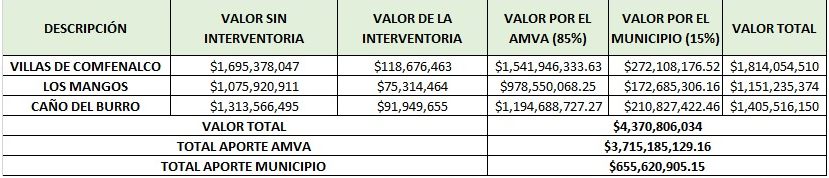 #JuntosPodemos
[Speaker Notes: Código : F- GI--56 Versión:02 Fecha Aprobación :2020-01-13]
GESTION DE PROYECTOS CON OTRAS ENTIDADES
PROYECTO CON ÁREA METROPOLITANA RADICADO Y EN REVISIÓN
#JuntosPodemos
[Speaker Notes: Código : F- GI--56 Versión:02 Fecha Aprobación :2020-01-13]
PROYECTOS PARA ATENCION DE LA PANDEMIA
PROGRAMA
SISTEMA GENERAL DE REGALIAS
#JuntosPodemos
[Speaker Notes: Código : F- GI--56 Versión:02 Fecha Aprobación :2020-01-13]
PROYECTOS CON LA GOBERNACION DE ANTIOQUIA
PROGRAMA
GOBERNACIÓN DE ANTIOQUIA A TRAVÉS DE LA SECRETARIA SECCIONAL DE SALUD Y PROTECCIÓN SOCIAL
#JuntosPodemos
[Speaker Notes: Código : F- GI--56 Versión:02 Fecha Aprobación :2020-01-13]
PROYECTOS CON LA GOBERNACION DE ANTIOQUIA
PROGRAMA
GOBERNACIÓN DE ANTIOQUIA A TRAVÉS DE LA SECRETARIA DE PRODUCTIVIDAD Y COMPETITIVIDAD
#JuntosPodemos
[Speaker Notes: Código : F- GI--56 Versión:02 Fecha Aprobación :2020-01-13]
PROYECTOS DE TRANSFERENCIA DE CONOCIMIENTO
PROGRAMA
MINISTERIO DE LAS TICS




ACADEMIA DE INNOVACION POLITICA
#JuntosPodemos
[Speaker Notes: Código : F- GI--56 Versión:02 Fecha Aprobación :2020-01-13]
PROYECTOS PRESENTADOS A ORGANISMOS INTERNACIONALES
PROGRAMA
#JuntosPodemos
[Speaker Notes: Código : F- GI--56 Versión:02 Fecha Aprobación :2020-01-13]
EVIDENCIAS - PROYECTOS REGALIAS
EVIDENCIAS - PROYECTOS FIRMADOS CON CORANTIOQUIA
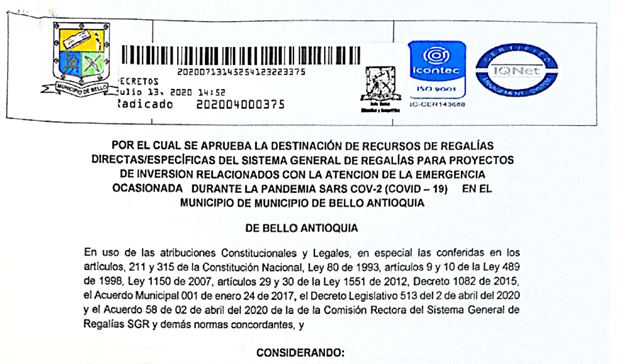 #JuntosPodemos
[Speaker Notes: Código : F- GI--56 Versión:02 Fecha Aprobación :2020-01-13]
EVIDENCIAS – ACOMPAÑAMIENTO PLAZA DE MERCADO
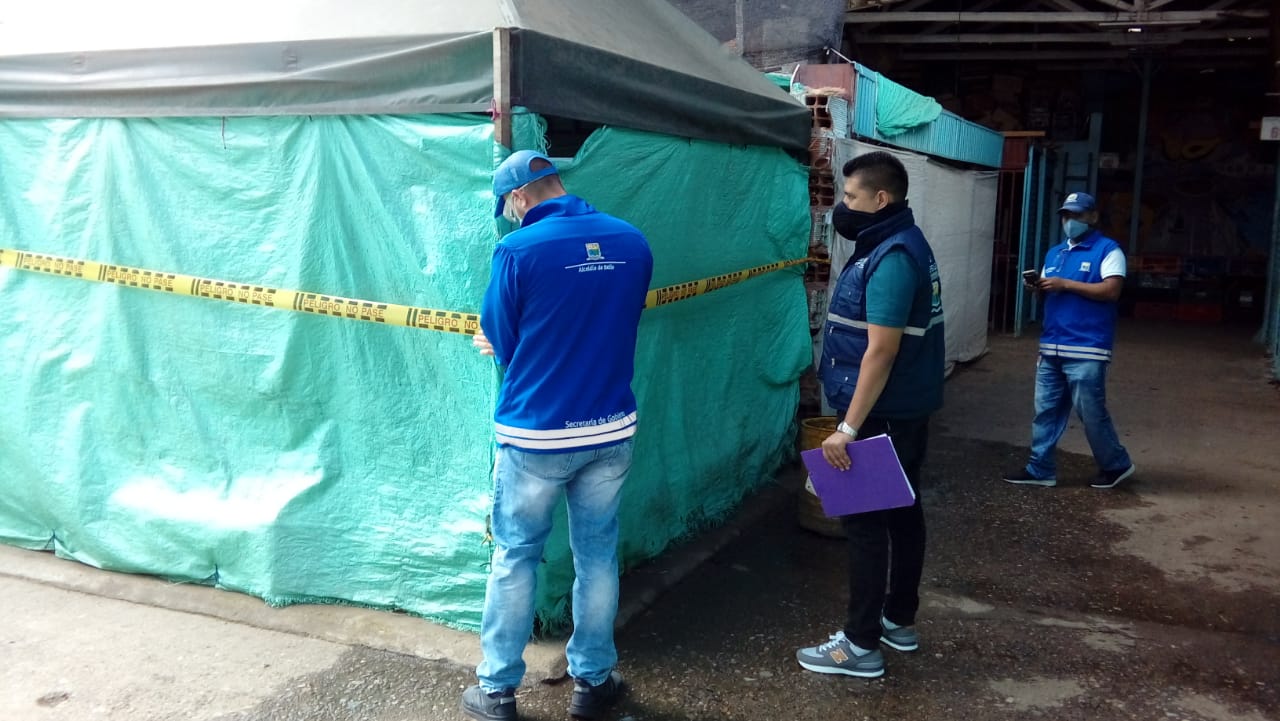 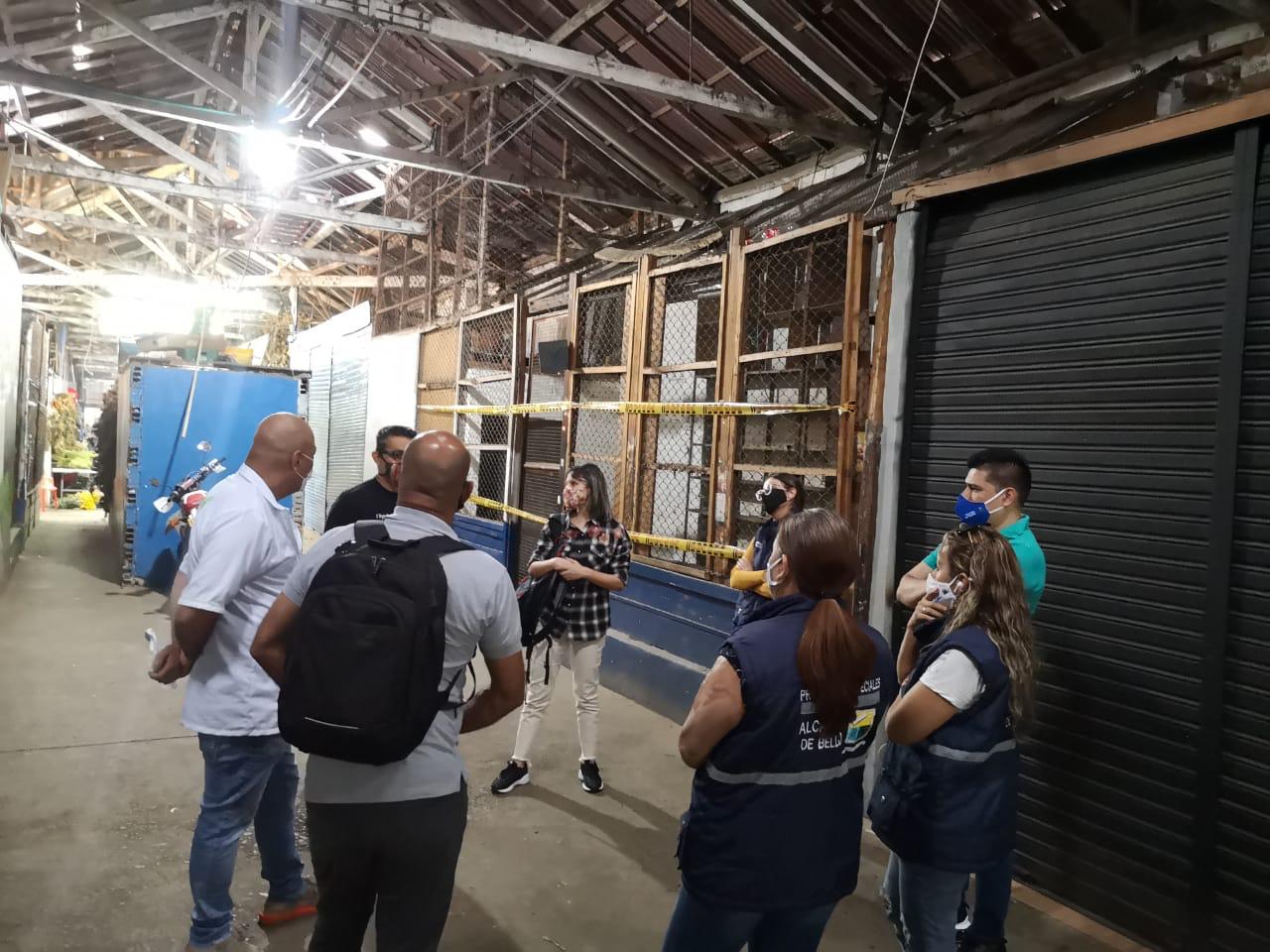 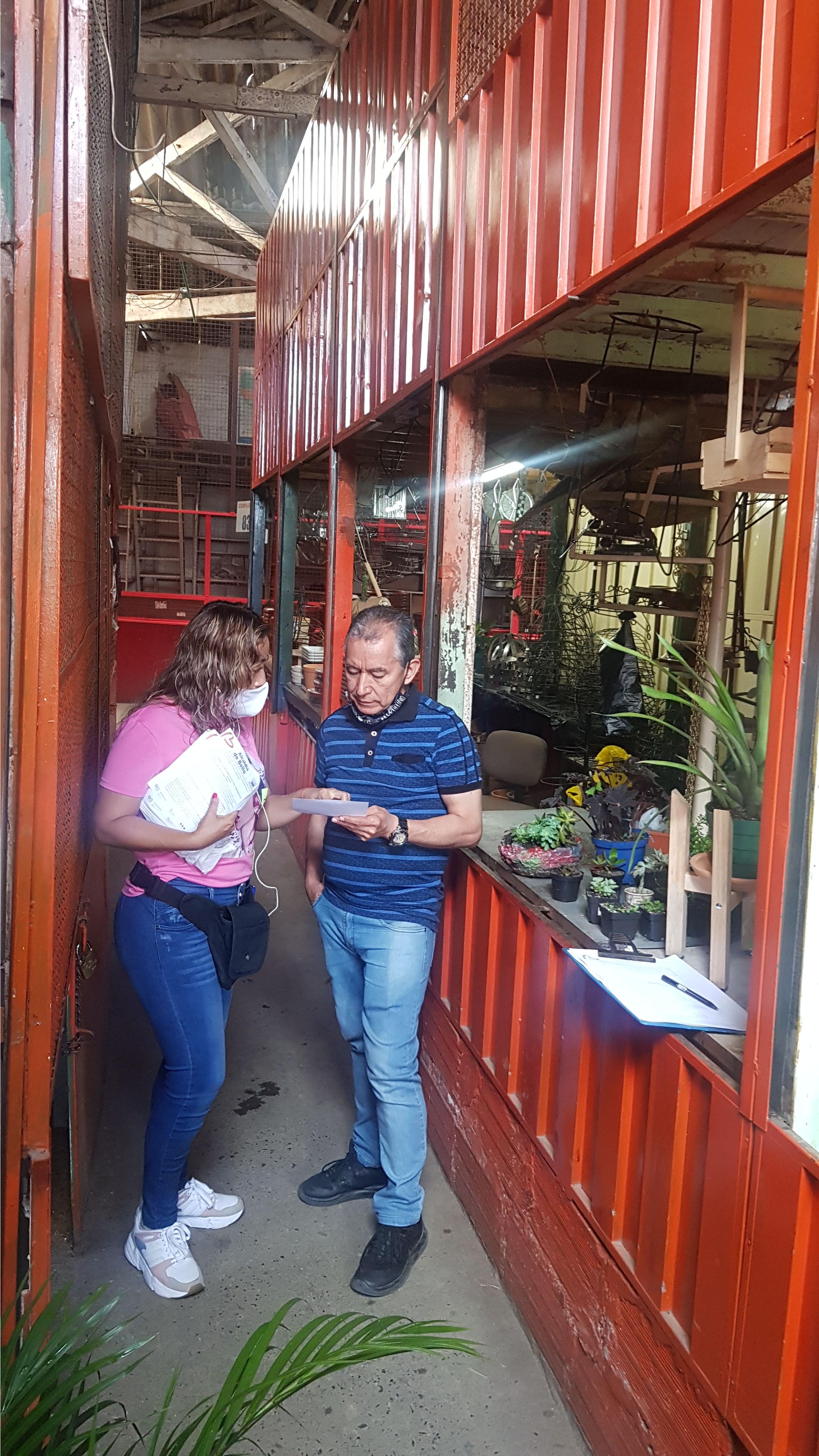 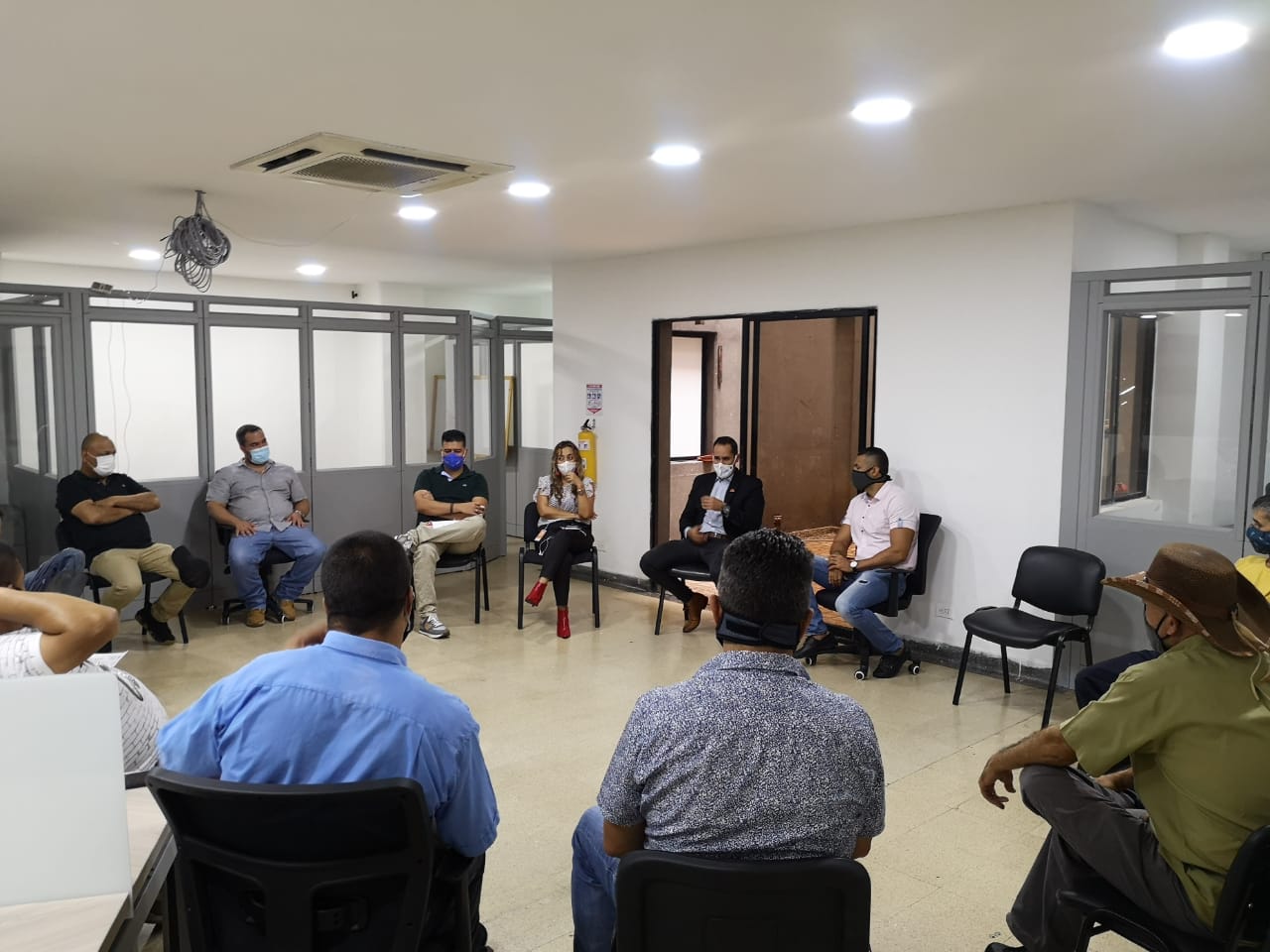 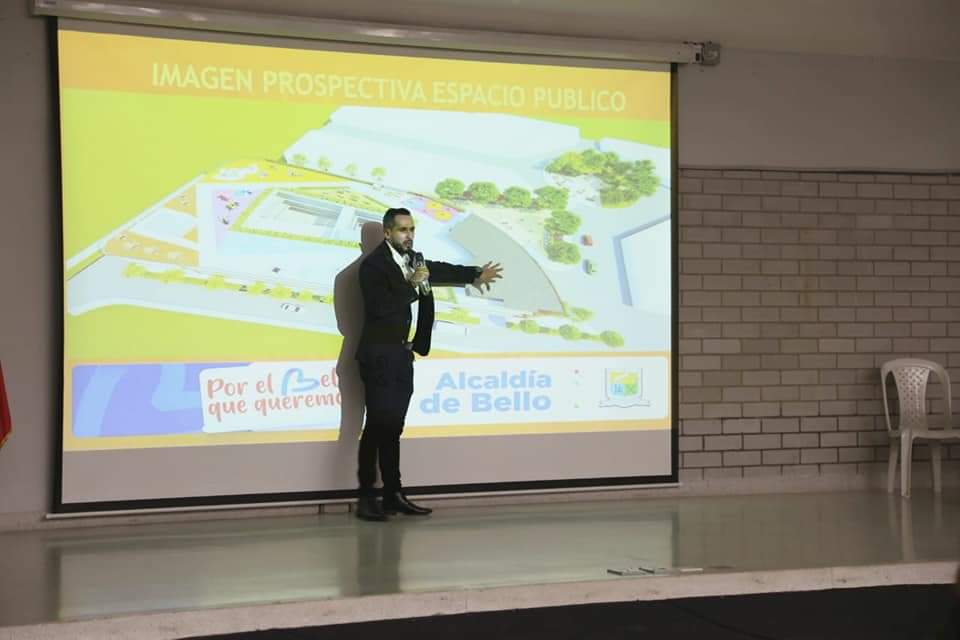 #JuntosPodemos
[Speaker Notes: Código : F- GI--56 Versión:02 Fecha Aprobación :2020-01-13]
EVIDENCIAS – CONVENIO DISEÑOS
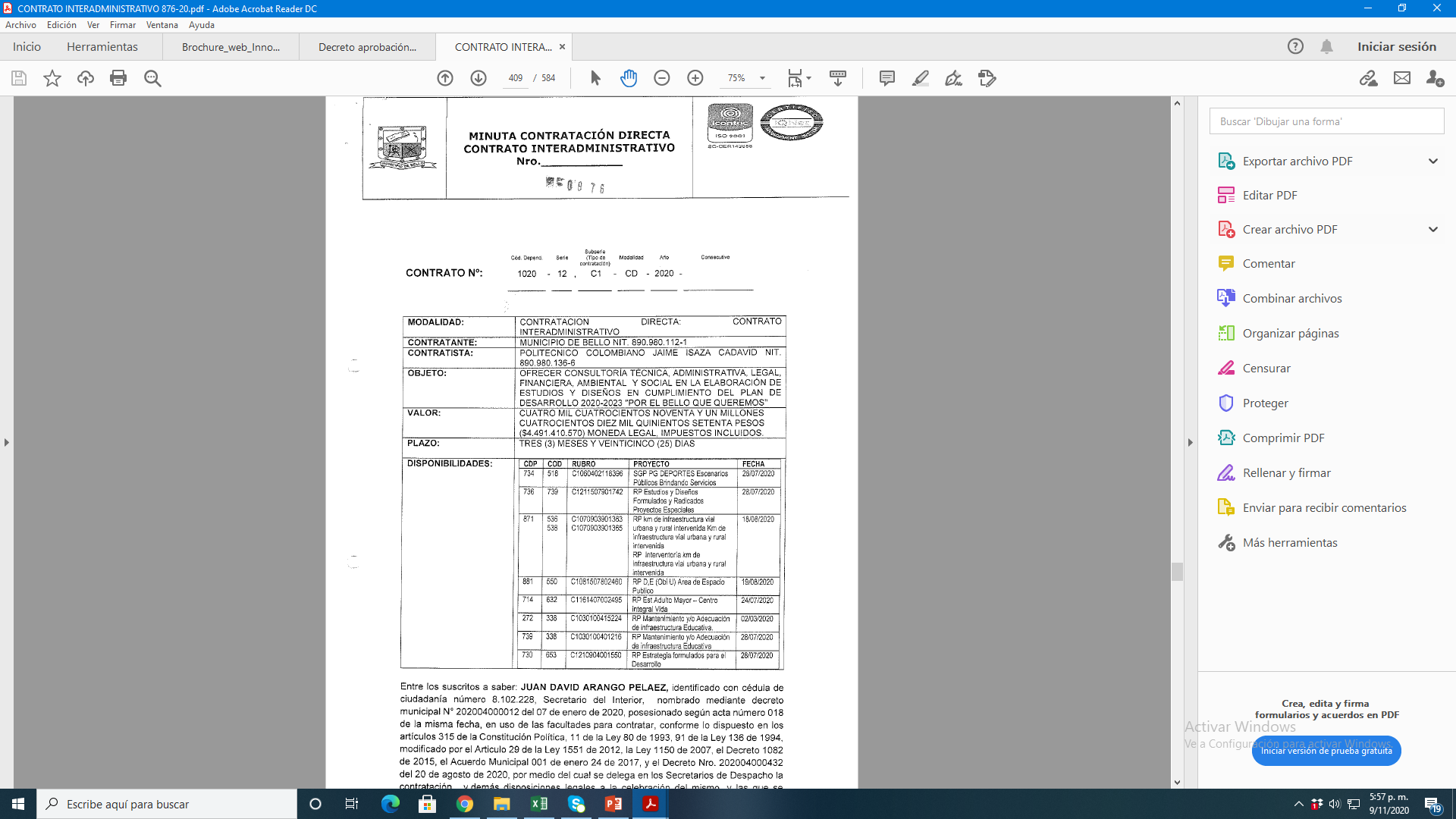 #JuntosPodemos
[Speaker Notes: Código : F- GI--56 Versión:02 Fecha Aprobación :2020-01-13]
EVIDENCIAS – ENTREGA DE MASCARAS
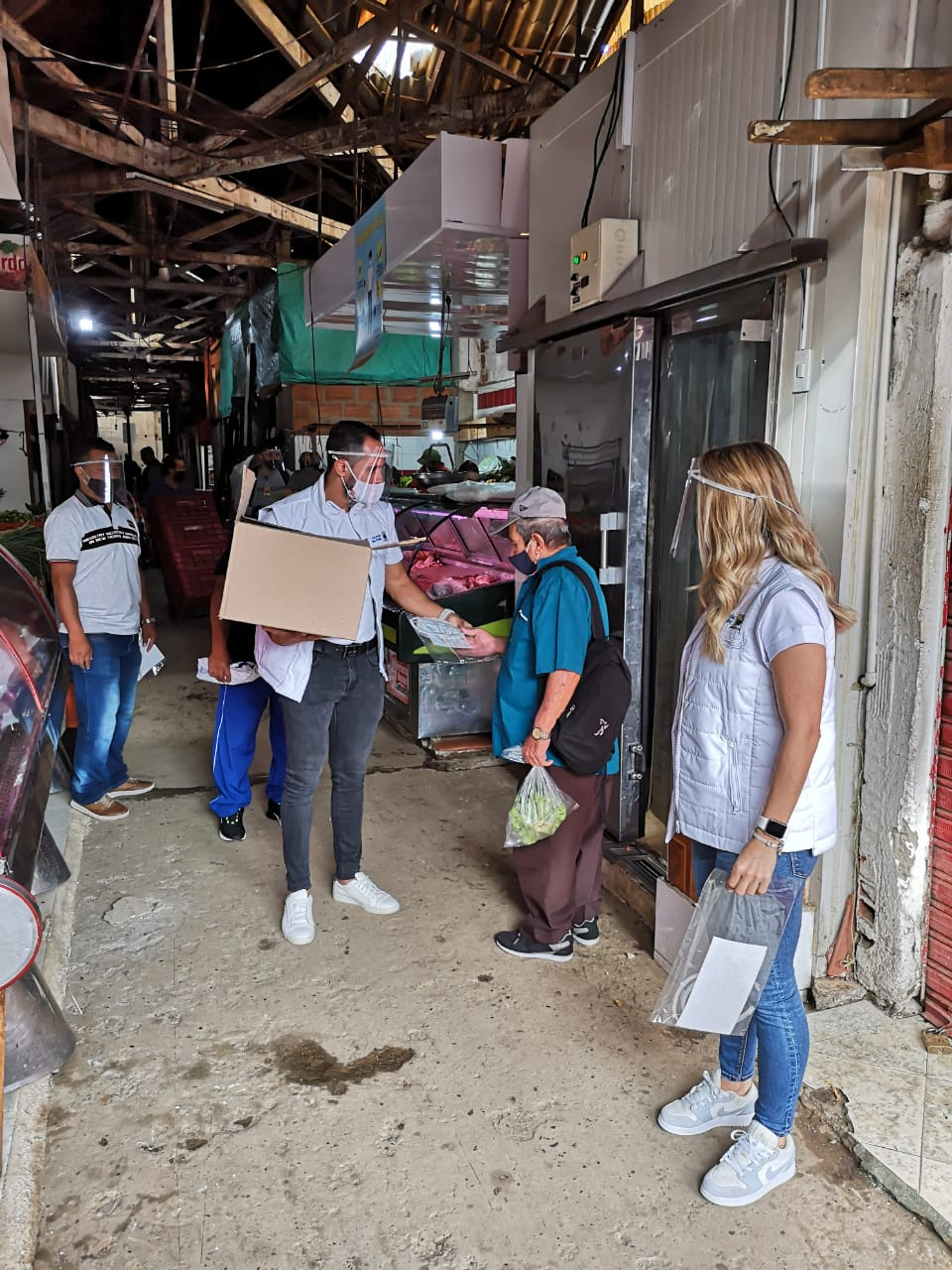 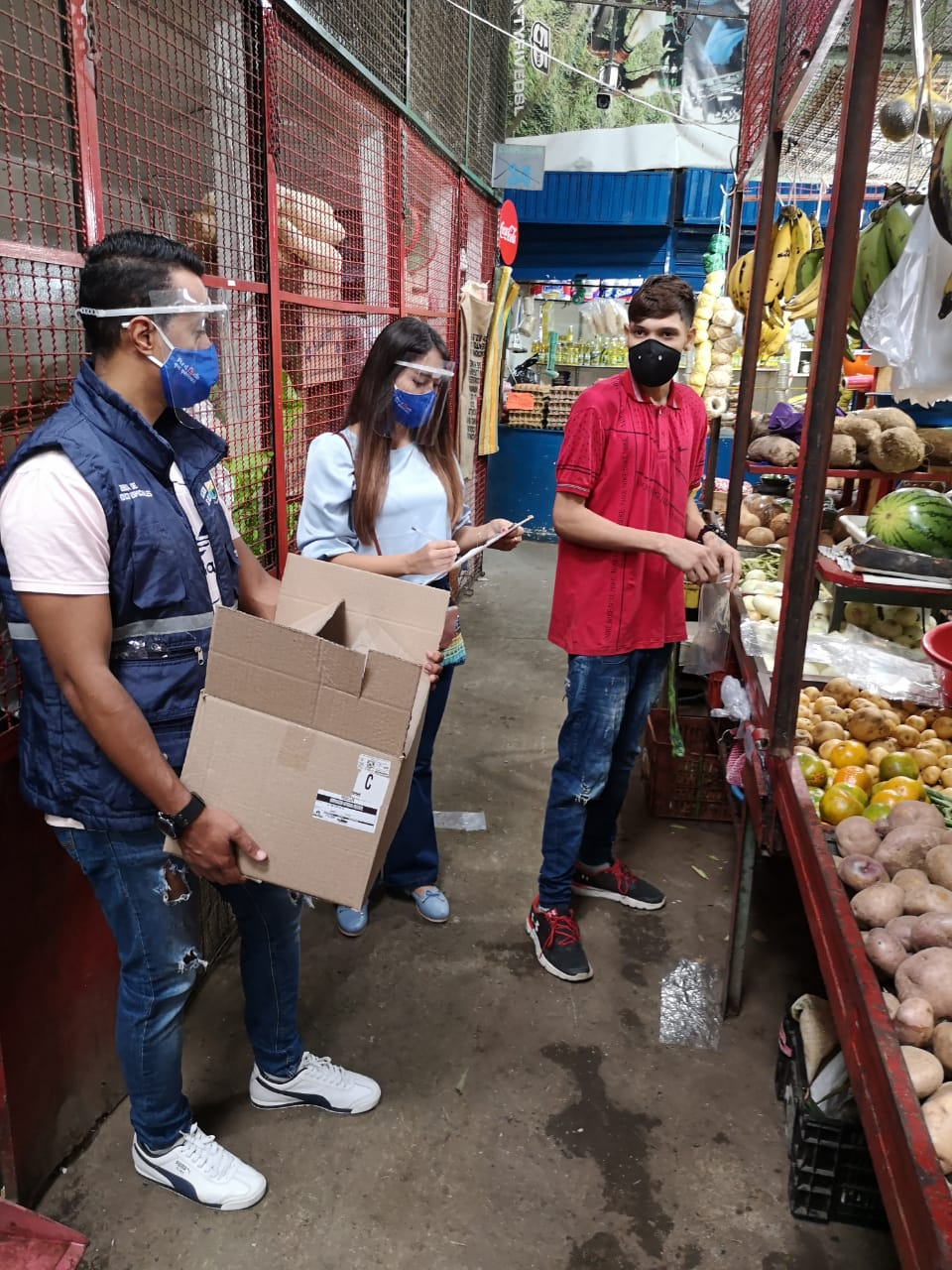 #JuntosPodemos
[Speaker Notes: Código : F- GI--56 Versión:02 Fecha Aprobación :2020-01-13]
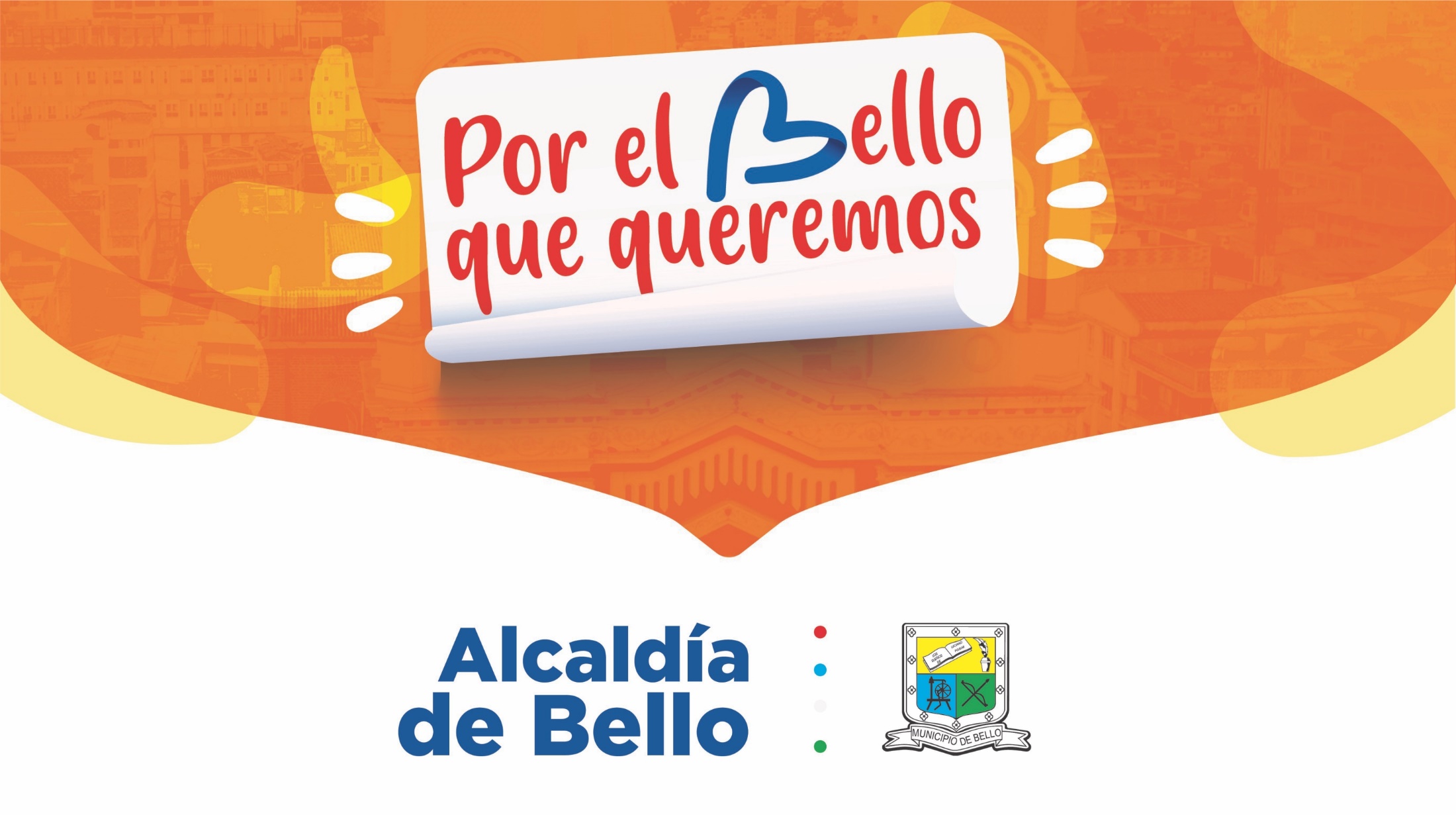